Sexually Transmitted Infections – Information for Educators
January 2017
Please contact sexualhealth@gov.nu.ca if you need support to teach this topic.
Nunavut-Specific Resources for Teaching about Sexually Transmitted Infections
http://www.irespectmyself.ca/en/having-sex/stis/what-are-stis
Bacterial STIs (chlamydia, gonorrhea, syphilis) http://www.irespectmyself.ca/having-sex/stis/bacterial-stis
Viral STIs (HPV, genital herpes, Hepatitis B, HIV/ AIDS) http://www.irespectmyself.ca/en/having-sex/stis/viral-stis
Parasitic STIs (trichomoniasis, scabies, public lice) http://www.irespectmyself.ca/en/having-sex/stis/parasitic-stis
Choices
Available in all schools in Nunavut: graphic novel, lesson plans, and DVD
Approved by Dept of Education for Grade 7-9 Aulajaaqtut
Themes: sexual health, decision making, peer pressure, healthy relationships, communication
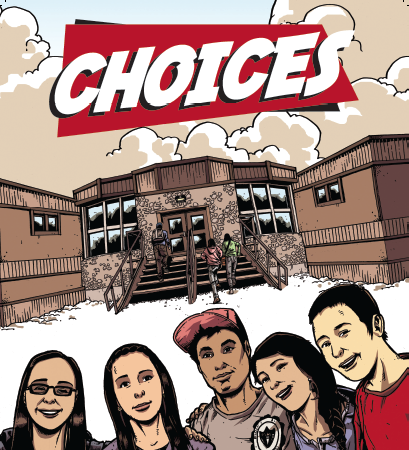 STIS: Key messages
STIs can be transmitted through vaginal, anal, or oral sex with someone who has an STI. Some STIs are also spread through blood, or from pregnant mothers to their unborn babies.
Most people with STIs don’t have any symptoms. Some people have a rash, feel unwell, or have discharge from the penis, vagina, or anus. 
People without symptoms can still pass STIs to others – always use a condom!
Get tested for STIs (even if you use a condom):
If you have symptoms
Before having sex with a new partner
If you or your partner are having sex with anyone else
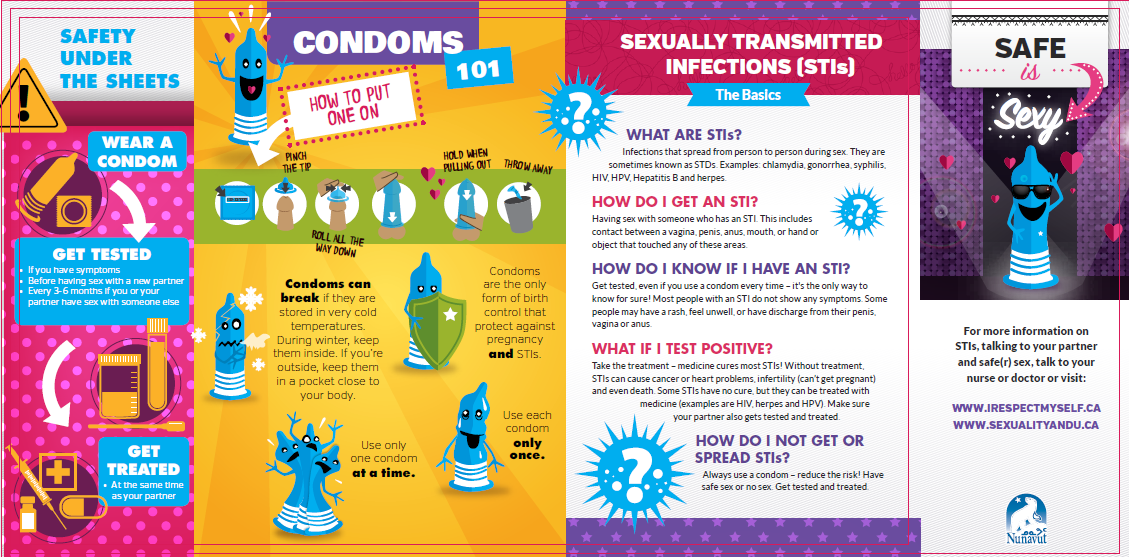 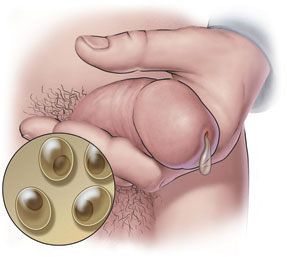 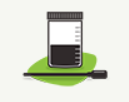 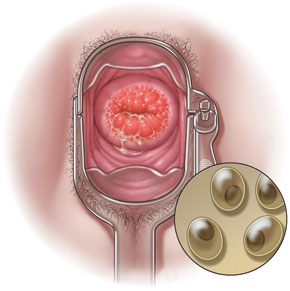 Images from www.sexualityandu.ca
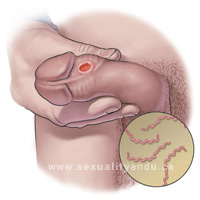 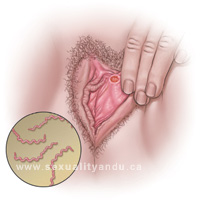 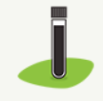 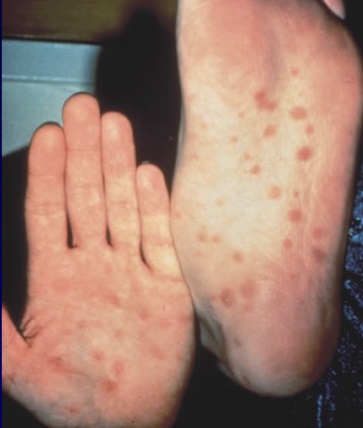 Images from www.sexualityandu.ca and http://www2a.cdc.gov/stdtraining/ready-to-use/Manuals/Syphilis/syphilis-slides-2013.pdf
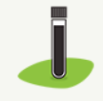 Images from www.sexualityandu.ca
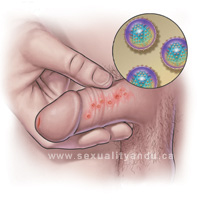 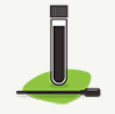 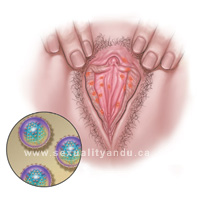 Images from www.sexualityandu.ca
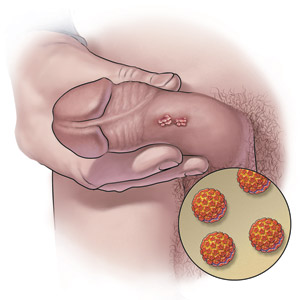 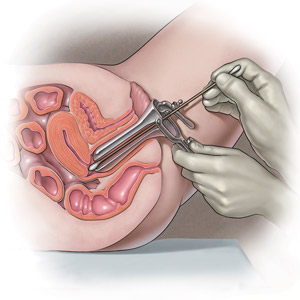 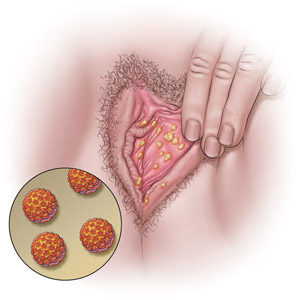 Images from www.sexualityandu.ca
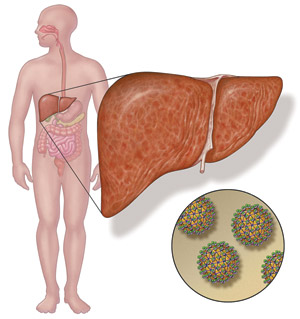 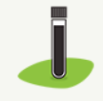 Images from www.sexualityandu.ca
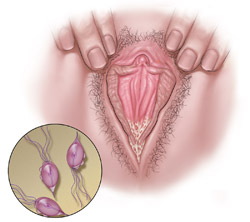 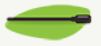 Images from www.sexualityandu.ca
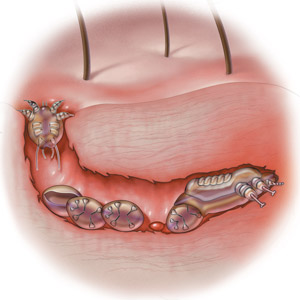 Images from www.sexualityandu.ca
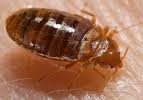 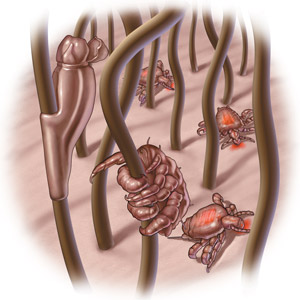 Images from www.sexualityandu.ca
STI Testing Step By Step
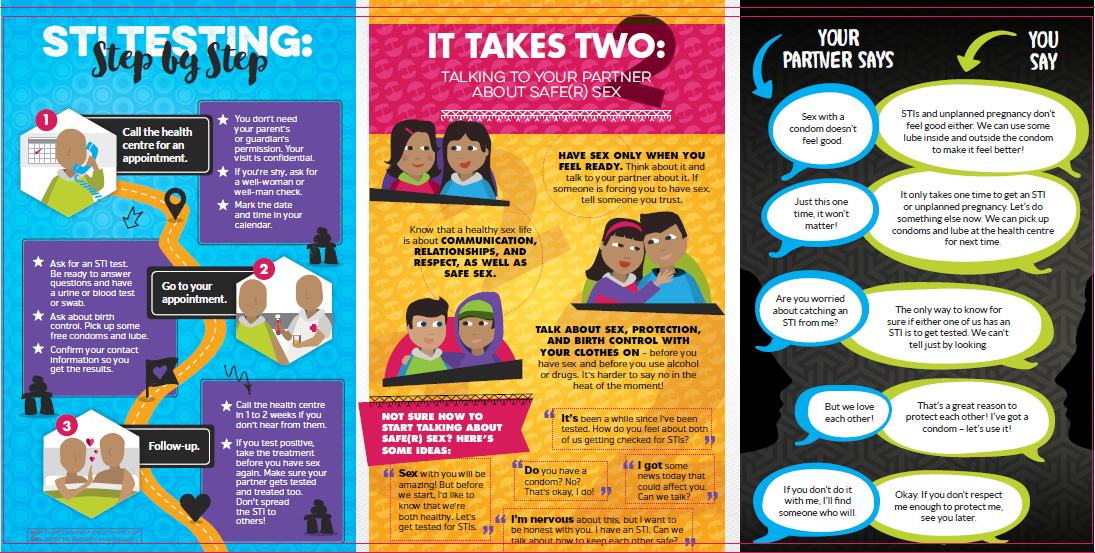 Possible activity: field trip or “open house” at health centre to de-mystify STI testing
Ask for a well-woman or well-man check if shy
Young people don’t need permission from their parents/ guardians
[Speaker Notes: F]
Our role as sexuality educators
Build our participants’
Knowledge 
Skills 
Confidence

How can we do this?
Best Ways to Teach
Find out what they already know
Make them feel good about themselves – recognize success!
Make it relevant to their life
Focus on good things – not just fear
Humour – get the giggles out
Drama/ Role Play
Telling stories
Yell out words to get comfortable saying them
Arts and crafts
Songs
Radio and TV script writing
Videos
Activities and games
Debates
Expert groups – have them teach themselves!
Storytelling
Hands-on
Pictures
Guest speakers
Field trips
Question box
Ask questions to check participant’s understanding
Activities for Teaching about STIs
Gallery Walk
True/False
Expert Groups
BINGO
Guest speakers
Field trips to the health centre
Games for Adolescent Reproductive Health - http://www.iwtc.org/ideas/10_games.pdf
Tips for educators teaching sexual health
Be honest, open, and welcoming
Keep your sense of humour
Don’t worry if the conversation isn’t perfect
Use TV shows, music, movies, the news, and real life to start a conversation.
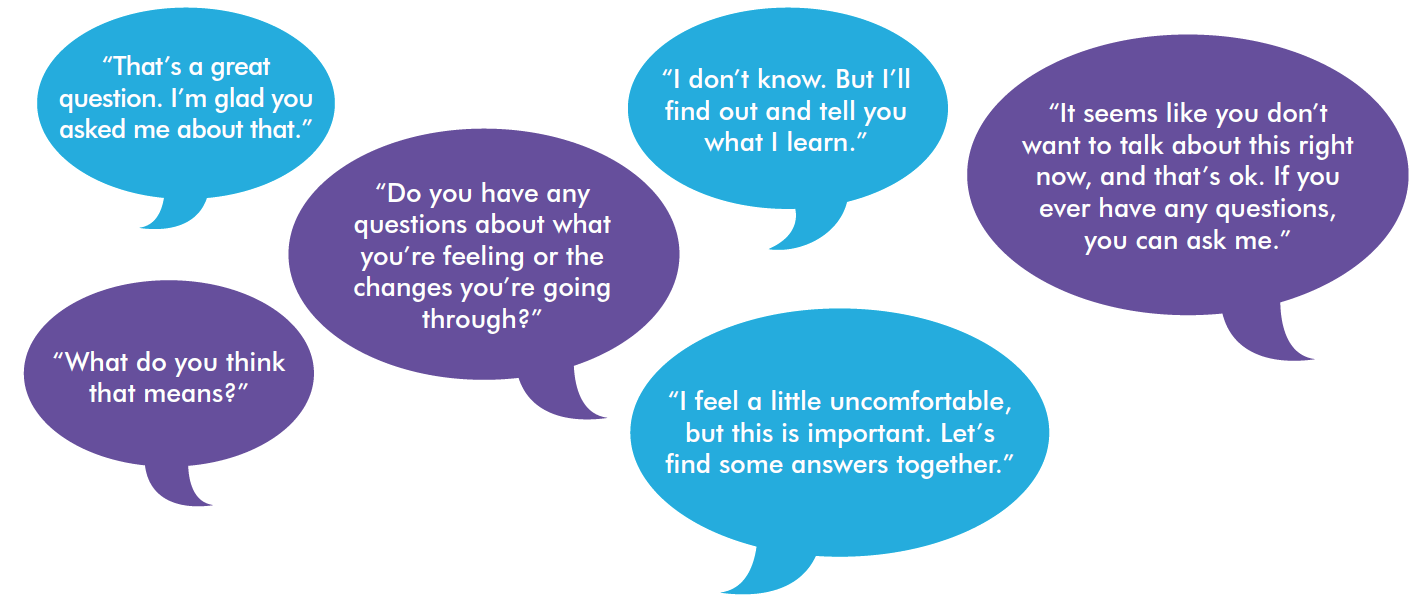 “People won’t remember what you said or what you did. They will remember how you made them feel.”
Please review “Teaching Sexual Health – Background Information for Educators” at www.irespectmyself.ca.

Any time we talk about STIs, we should also talk about safer sex. Please check out the “Safer Sex – Information for Educators” powerpoint at www.irespectmyself.ca

Please check out the “STIs and Safer Sex” Classroom Presentation and Lesson Plan at www.irespectmyself.ca. 

Want more information about STIs?
www.sexandu.ca/stis